Компания "GOLDEN WINGS"
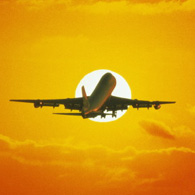 Заказ самолета в любую точку мира!
[Speaker Notes: Справки по телефону (4095)32-36-562]
Наша задача - обеспечить выполнение рейса в любой пункт мира по желанию Клиента в течение двух-трёх часов после заказа самолета. К Вашим услугам - парк самолетов деловой авиации как западного, так и отечественного производства. Мы обеспечиваем пассажира полным комплексом услуг с учётом его индивидуальных пожеланий как на земле, так и во время полёта.
Компания уделяет огромное внимание обслуживанию пассажиров категории VIP. Перевозки VIP-пассажиров выполняются высокопрофессиональными экипажами на самолётах деловой авиации, отвечающих всем требованиям безопасности полета. Если Вы цените свое время и комфорт - VIP-чартер - это для Вас. Заказав билет у нас, Вы сэкономите время и  деньги. Качество, надёжность, скорость и комфорт по разумным ценам - вот слагаемые Вашего и нашего успеха!
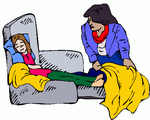 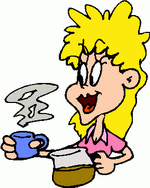 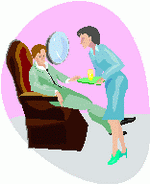 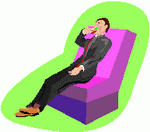 Полный комплекс услуг в сфере деловой авиации
Отличный сервис за умеренные цены
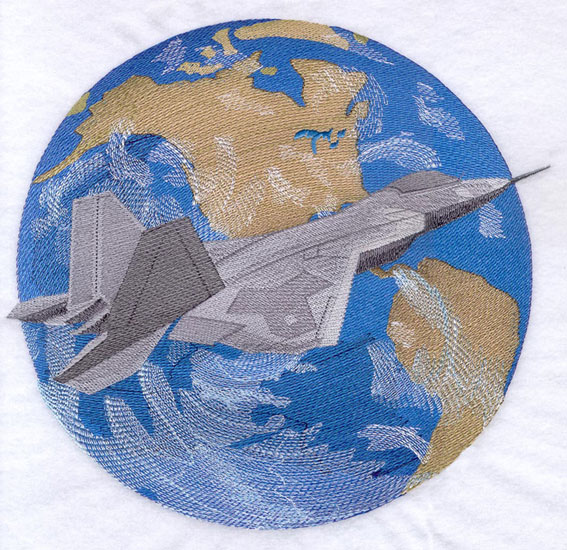 Заказ самолета за 2-3 часа до вылета
VIP-чартер
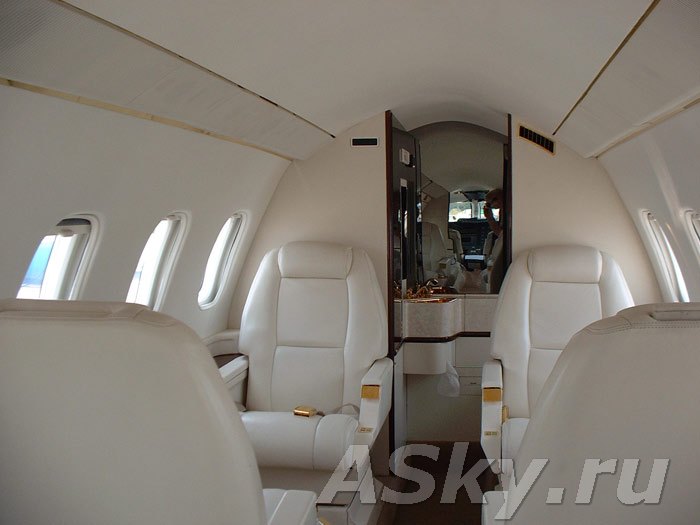 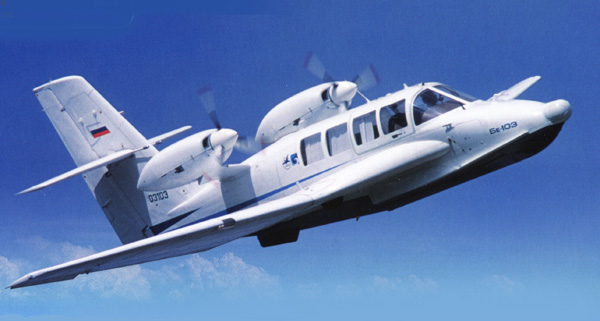 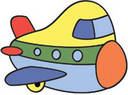 С нами выгодно